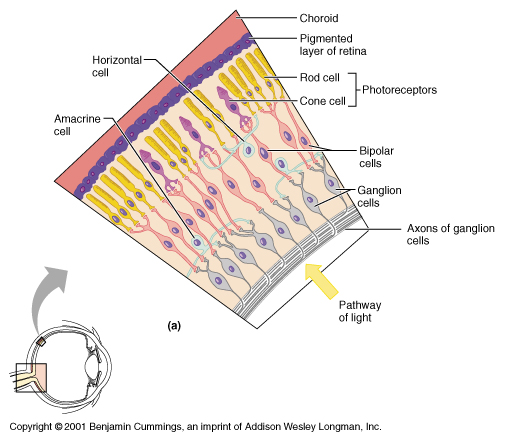 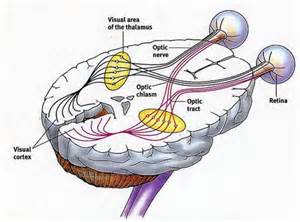 VISUAL PATHWAY
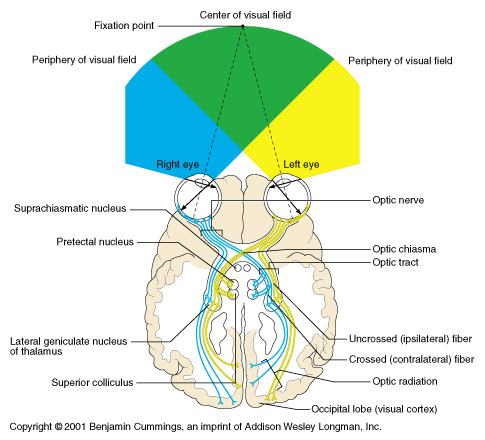 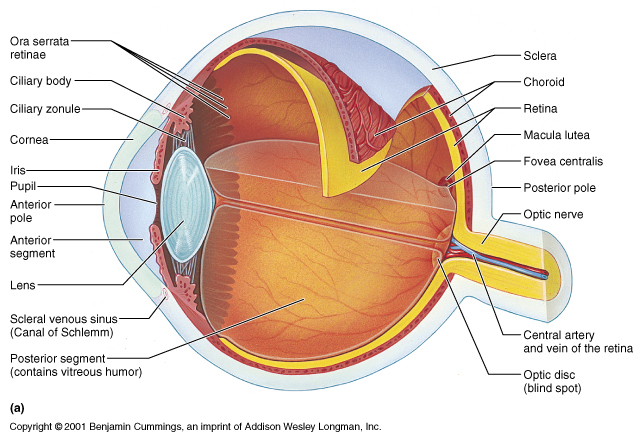 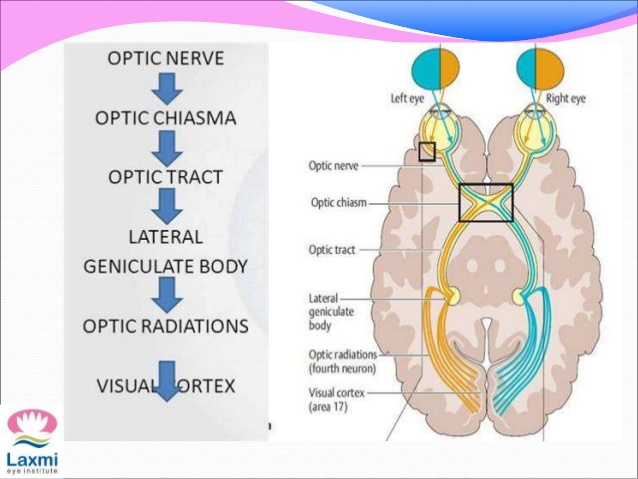 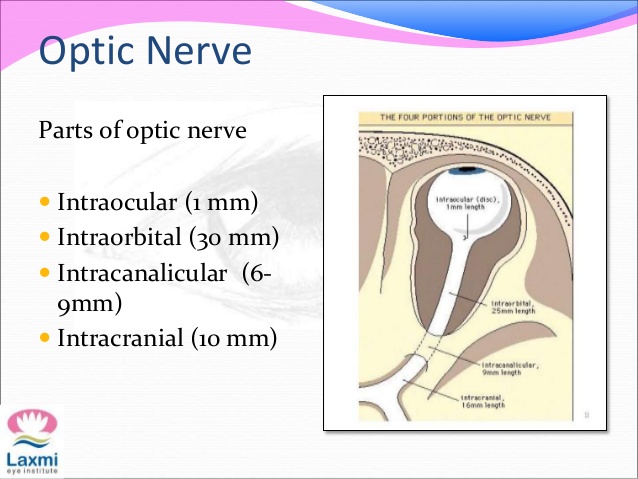 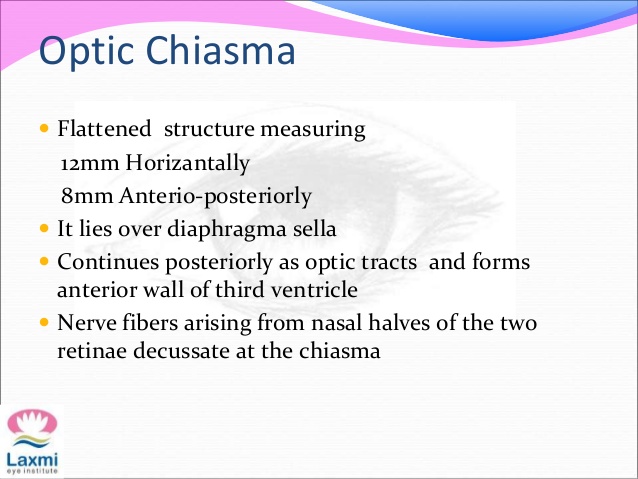 Temporal fibers do not decussate and remain in        the same side
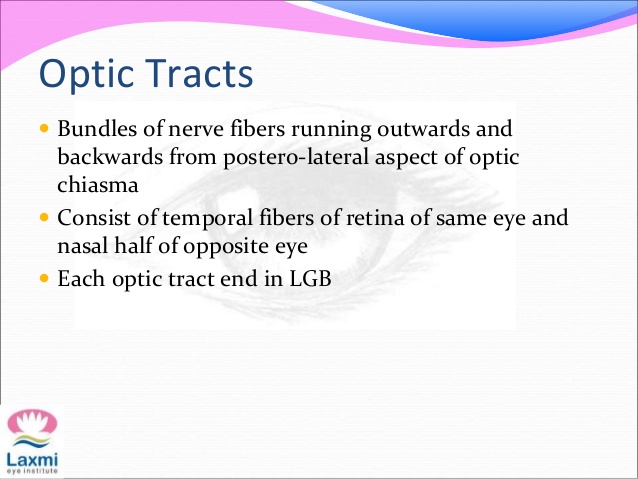 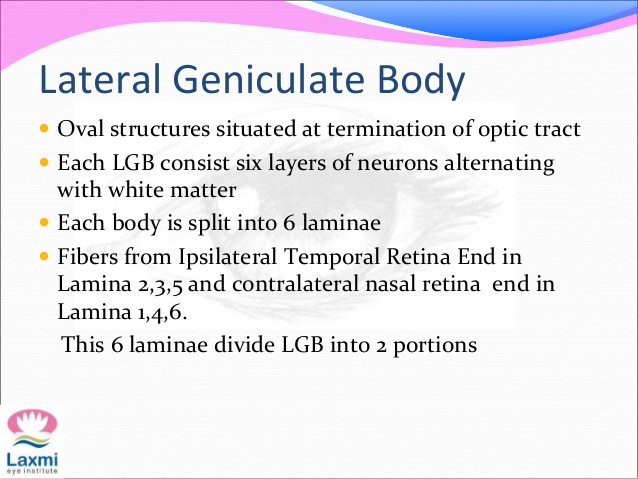 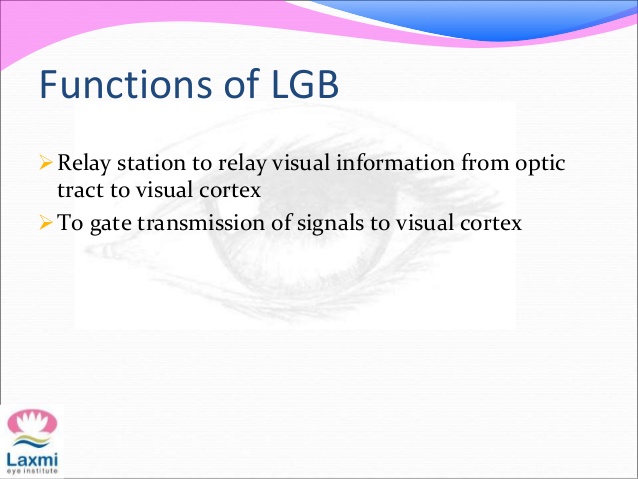 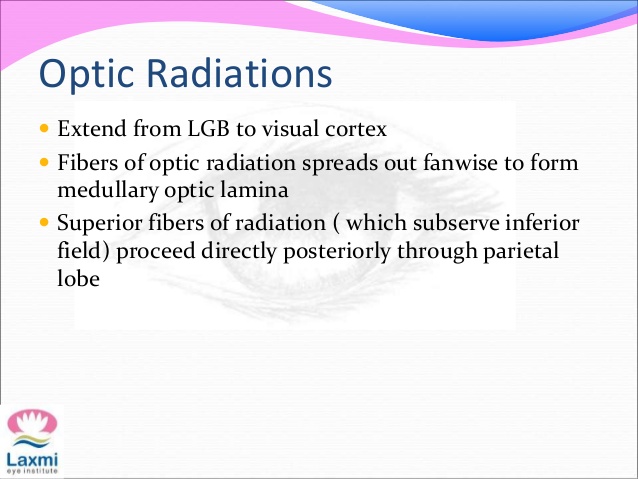 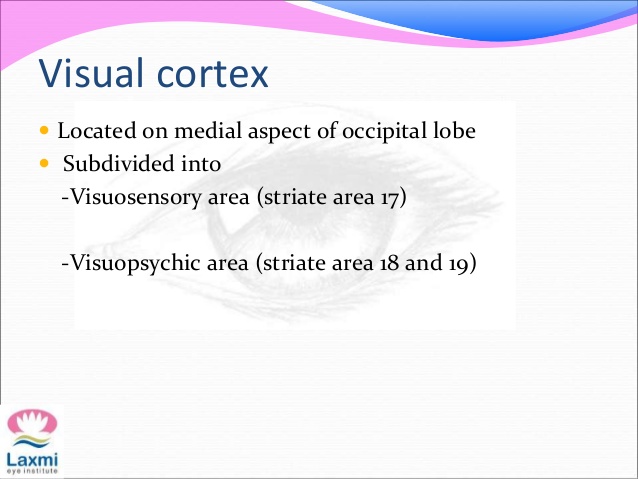 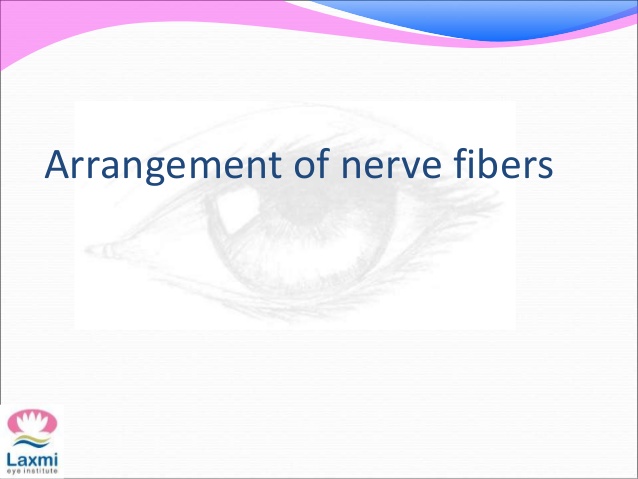 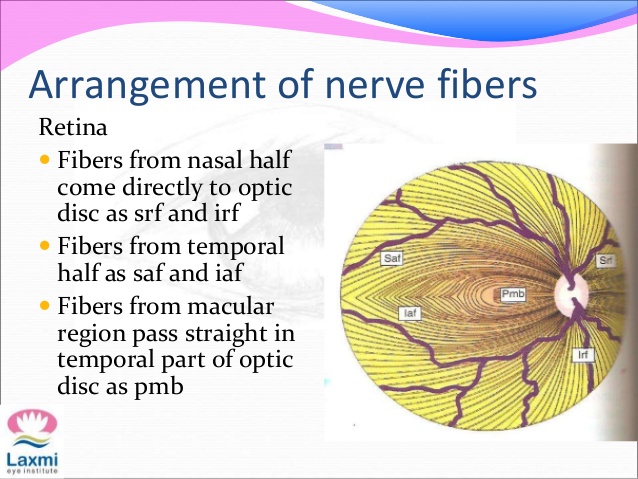 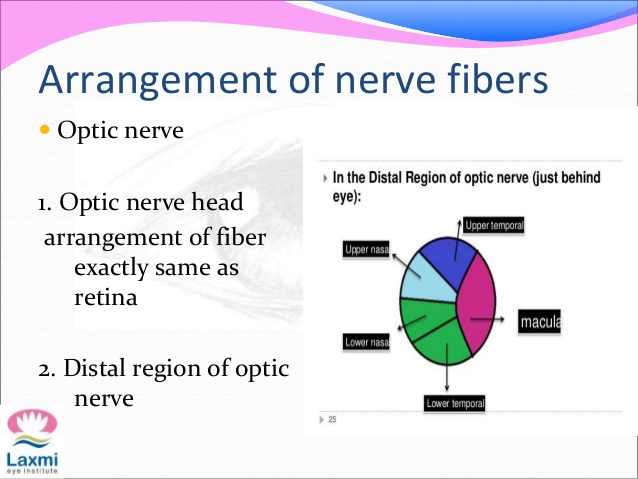 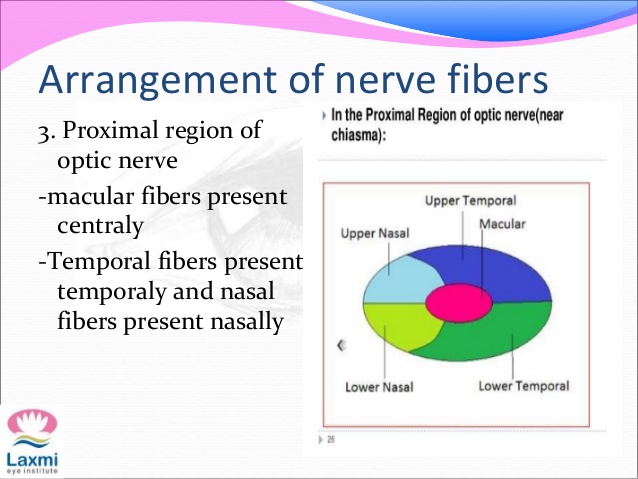 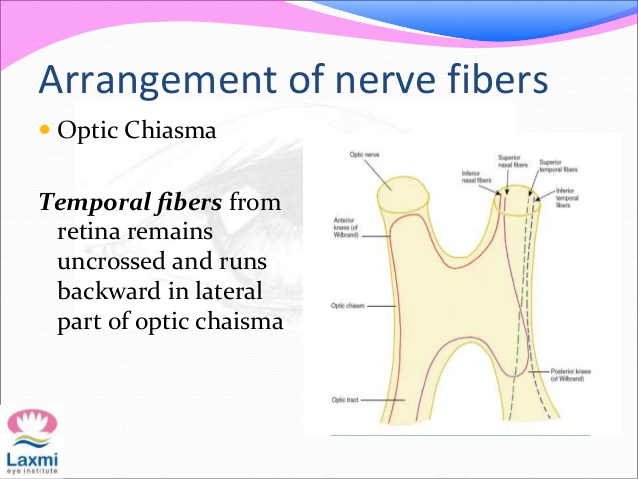 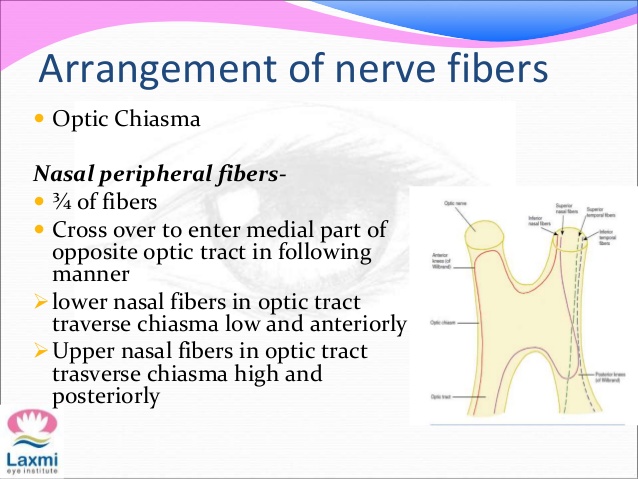 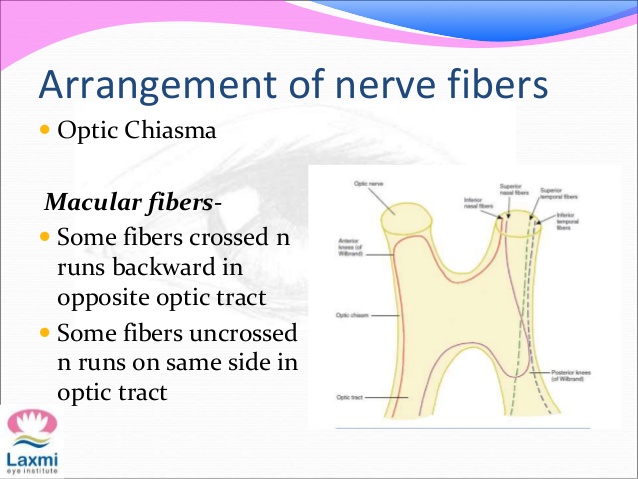 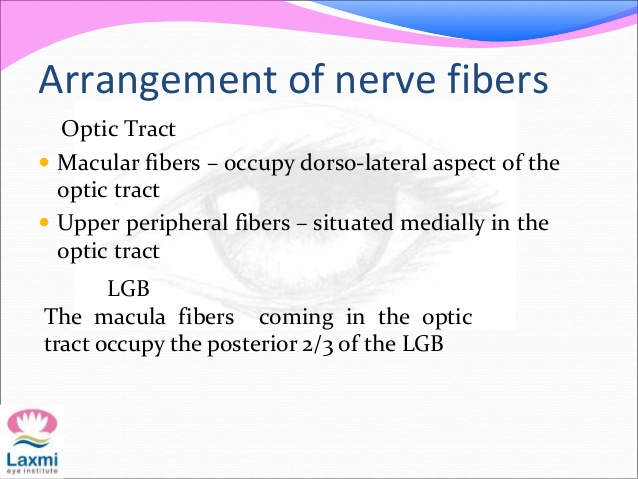 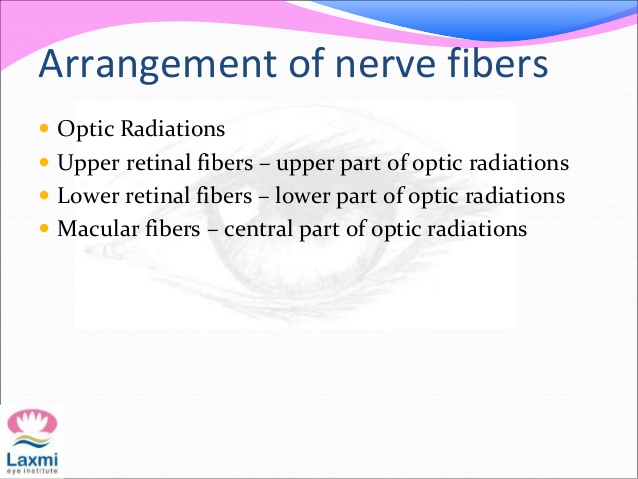 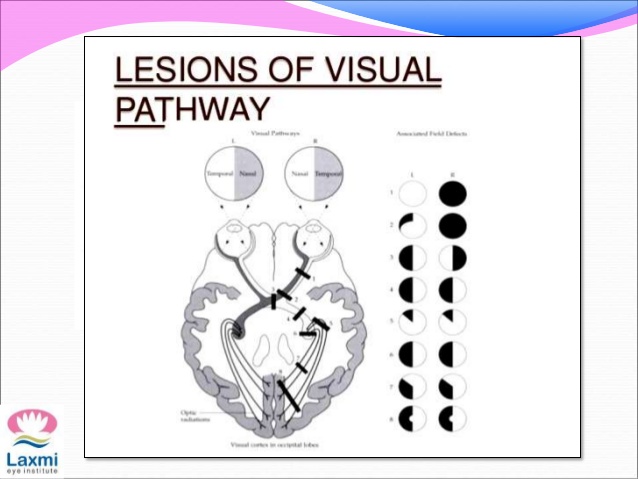 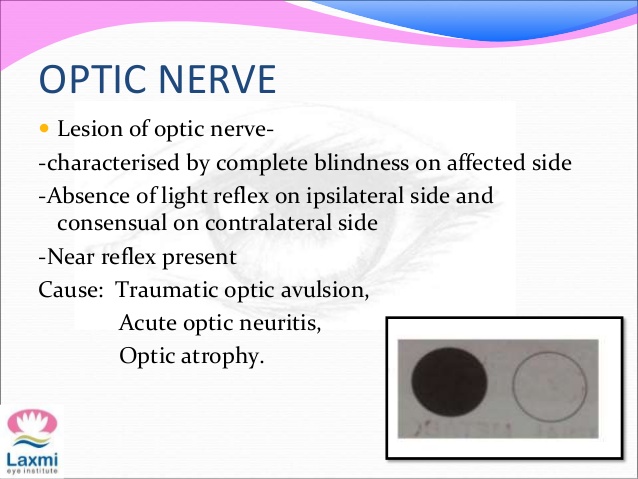 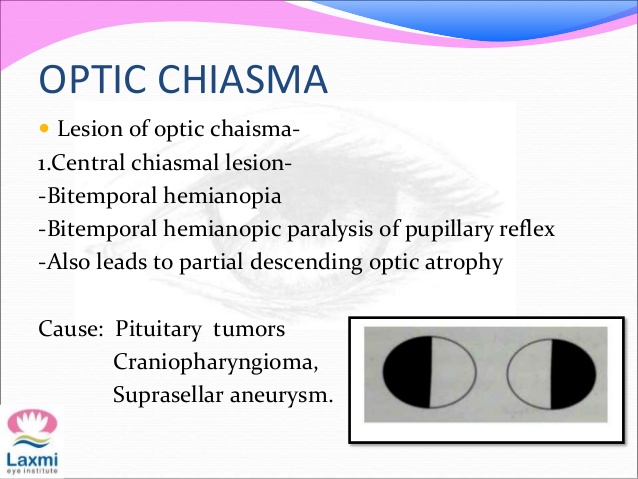 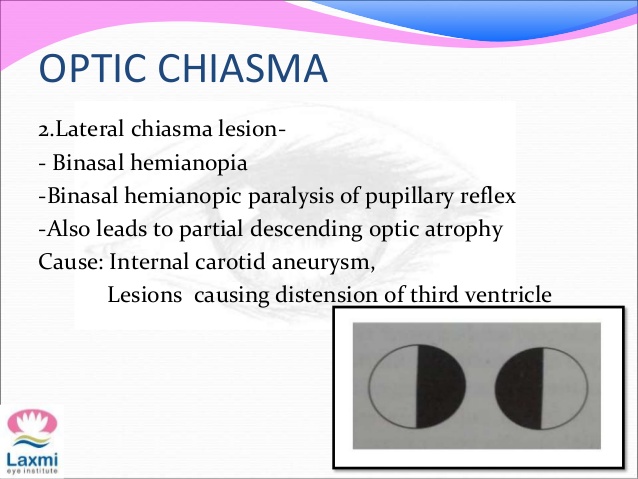 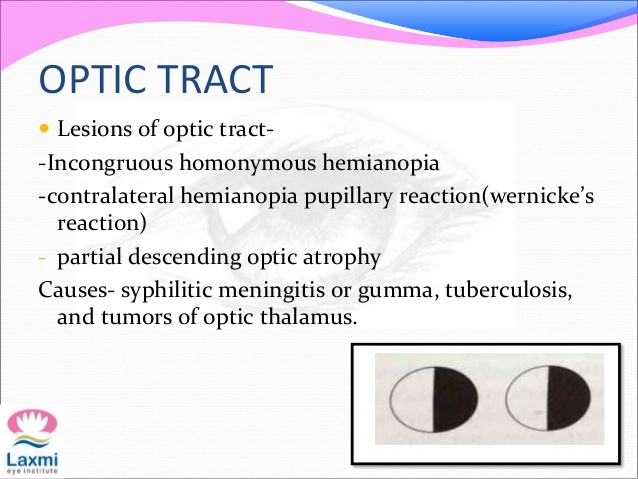 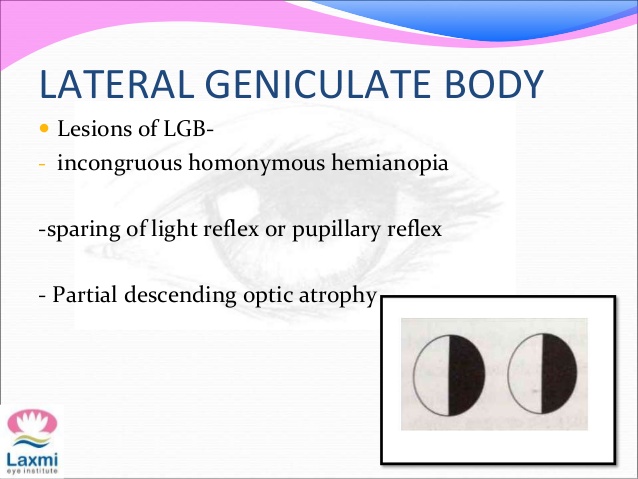 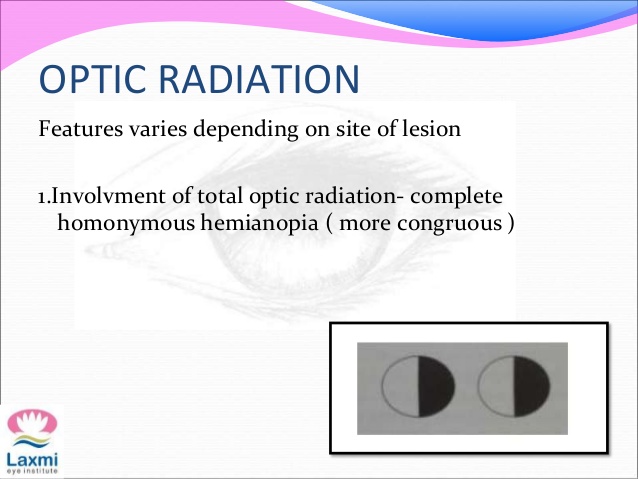 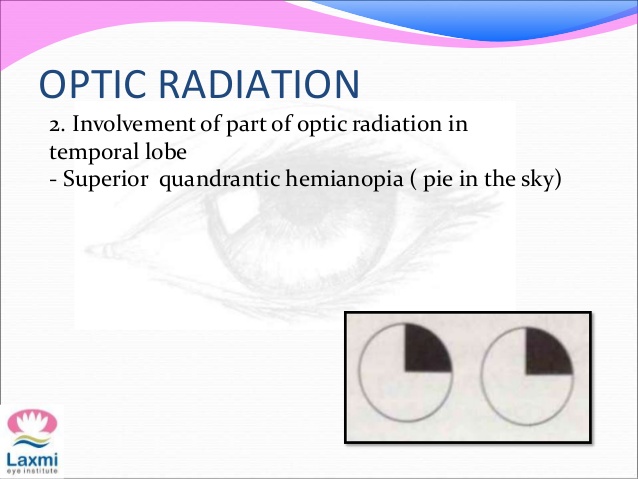 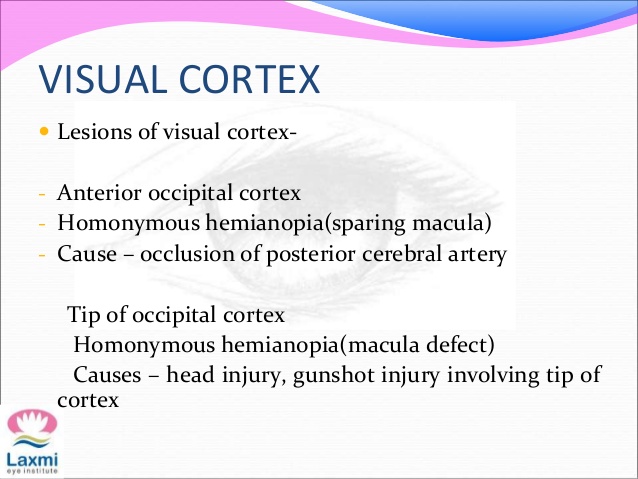 Thank You